Plán hodiny o biohospodárstve pre základnú školu
M. Giannakopoulou
Obsah
01
04
O projekte
Biohospodárstvo – Definícia & Príklady
02
05
Obrázky / Vizuály každodenného života
Výhody a prínosy biohospodárstva
03
06
Materiály využívané v biohospodárstve
Prestavte si, že ste biozdroj alebo bioprodukt.
KWL Chart
Ciele hodiny
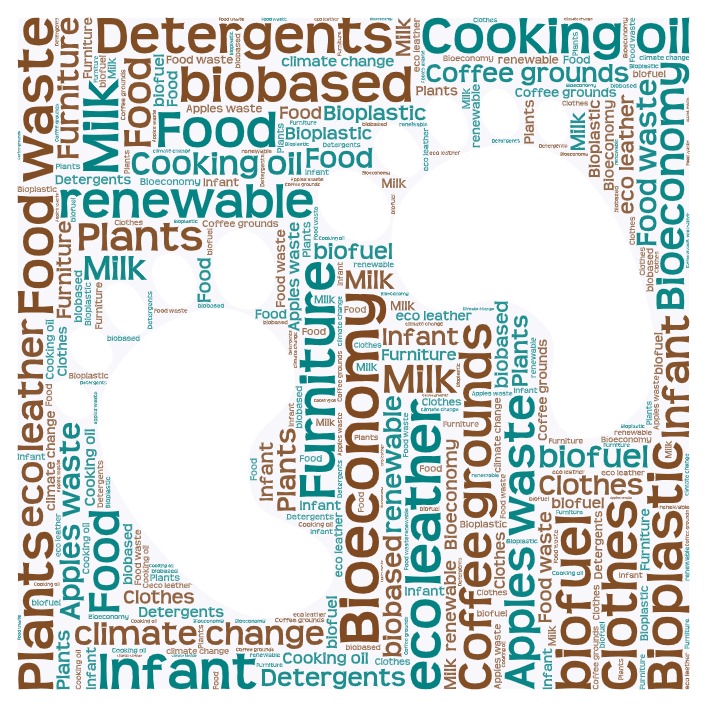 Hodina1
Hodina1
Hodina 2
Študenti budú brainstormovať nápady na udržateľné praktiky vo svojich životoch, oboznámia sa s konceptom ekoschol a 7-krokovou metodikou a použijú ju na šírenie svojich nápadov v školskom prostredí.
Študenti pochopia koncepty biohospodárstva a obnoviteľných biologických zdrojov.
Študenti si uvedomia, ako sa rastliny a prírodné materiály používajú pri vytváraní produktov, ktoré používame každý deň.
Biela tabuľa a fixky alebo tabuľa a krieda
Projektor a plátno (ak sú k dispozícii)
Obrázky alebo vzory obnoviteľných biologických zdrojov (napr. rastliny, drevo, bavlna)
Tlačené alebo online materiály a vizuálne pomôcky o biohospodárstve a ekoškolách
Pracovné listy s jednoduchými vysvetleniami a ilustráciami konceptov biohospodárstva
Materiály na kreslenie, maľovanie a tvorbu (papier, ceruzky, farby)
Malé rastliny alebo obrázky rastlín
Aplikácia Chatterpix Kids
PowerPoint prezentácia hodiny
Pracovné listy (písanie, hodnotenia, výstupný lístok)
Potrebné materiály
Hodina 1
Koncept a aplikácie biohospodárstva
Objekty a materiály, ktoré používame každý deň
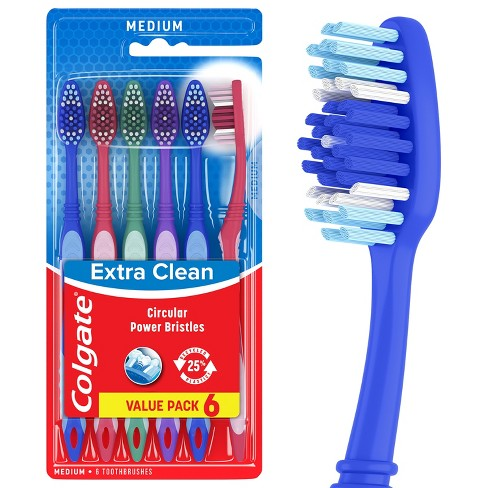 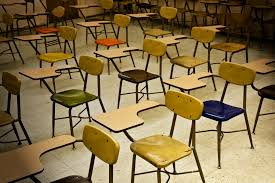 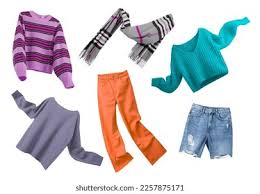 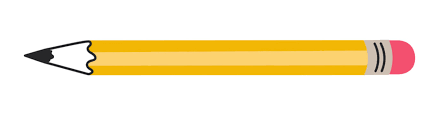 Ceruzka - drevo
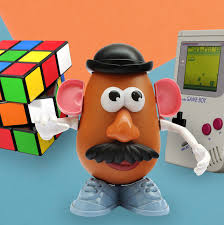 Stoly - drevo
Oblečenie - látka
Zubná kefka - plast
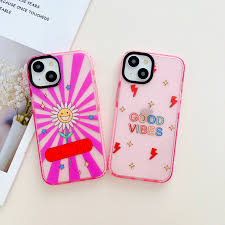 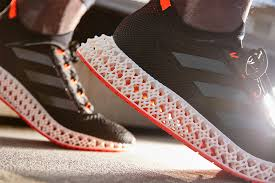 Hračky - plast
Topánky – pena / látka
Obal na telefón - plast
[Speaker Notes: Úvod - Aktivita na zahriatie (5 minút):
Ukážte študentom obrázky vecí, ktoré používame každý deň. Opýtajte sa ich, odkiaľ tieto veci pochádzajú. Povzbudzujte ich, aby rozmýšľali o ďalších materiáloch okolo nich (ich oblečenie, školské potreby a jedlo).]
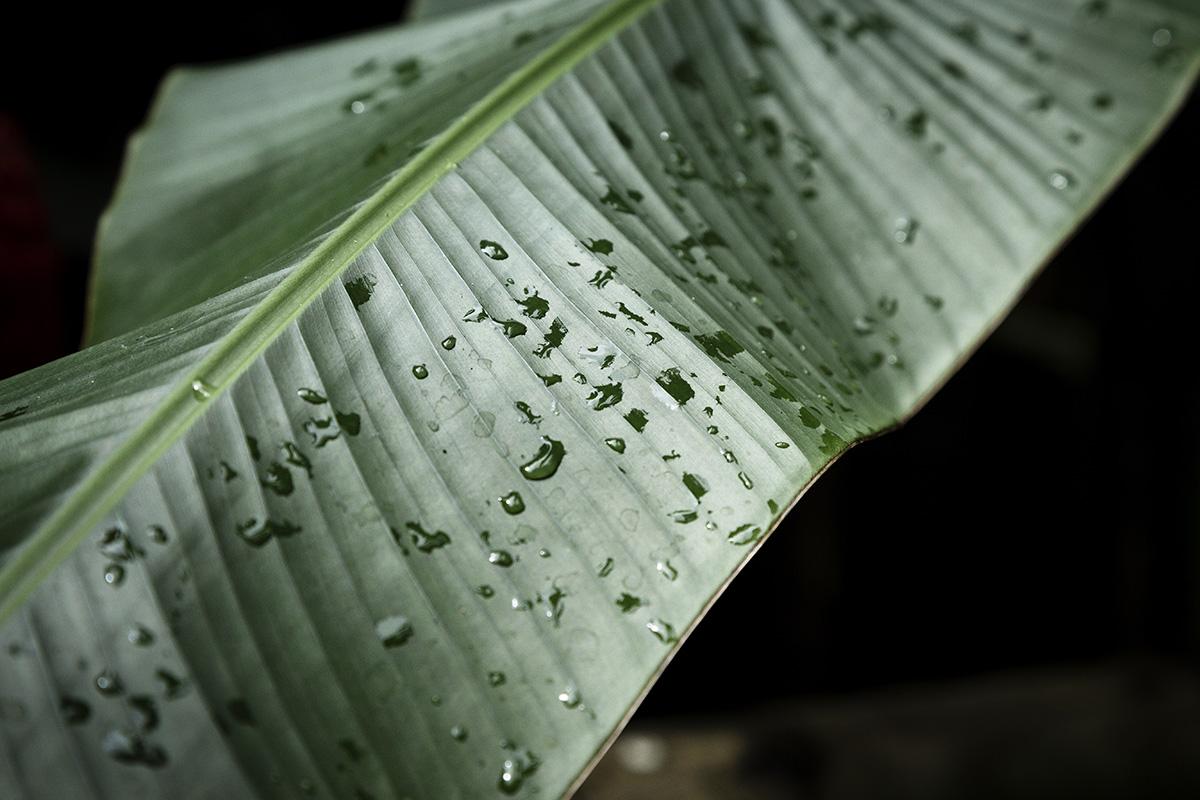 Sú toto jediné materiály, ktoré môžeme použiť?
Premýšľajte o materiáloch v prírode, ktoré sa dajú použiť na výrobu predmetov, ktoré používate každý deň. 
Vyplňte dve kolónky KWL tabuľky (Čo viem – Čo sa chcem naučiť).
[Speaker Notes: Učiteľ vysvetlí, ako používame materiály z prírody na výrobu produktov. Napríklad, môžeme použiť niektoré šupky z ovocia na výrobu farbív (pridajte obrázok). Potom rozdelí triedu do skupín a opýta sa ich, či dokážu prísť na iné materiály, ktoré nájdeme v prírode a používame ich na výrobu nových produktov. Skupiny napíšu svoje odpovede na post-it lístky a prilepia ich na tabuľu, aby ich všetci videli.]
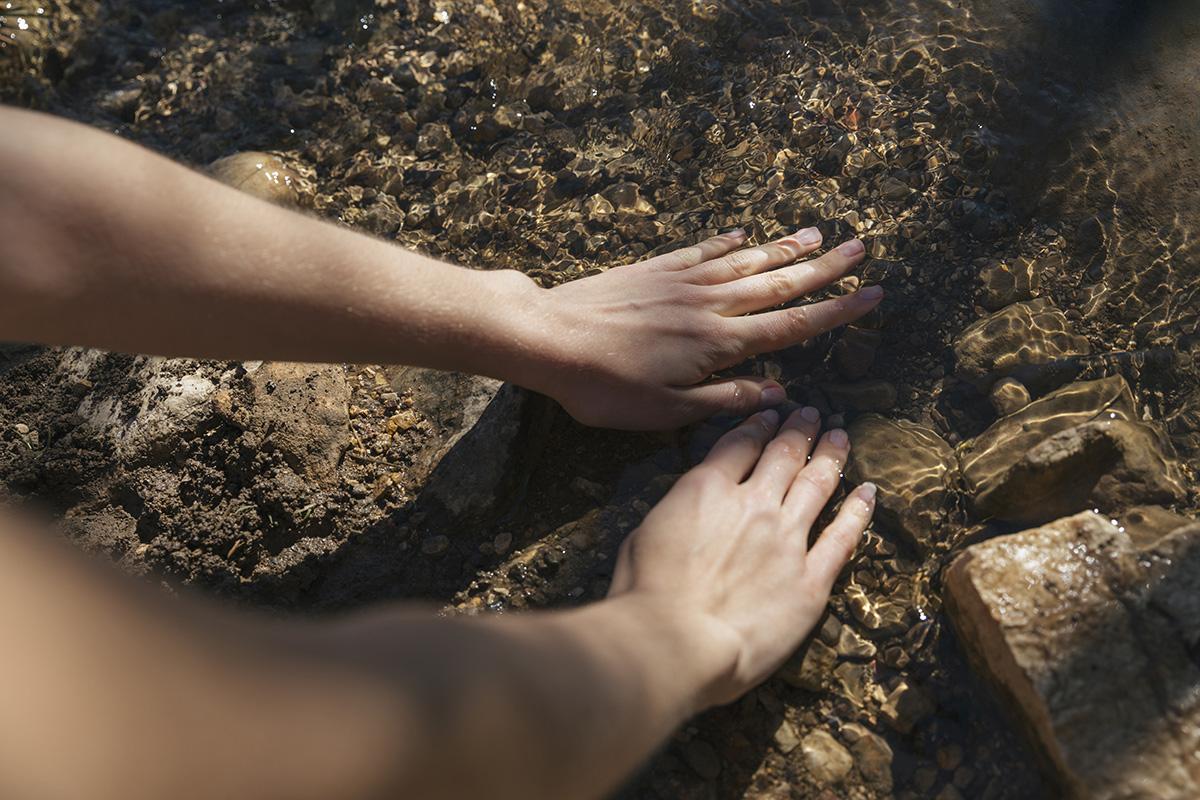 Brainstormujte
Premýšľajte o veciach, ktoré používame každý deň doma a v škole.
Z čoho sú vyrobené?
Aké materiály potrebujeme?
[Speaker Notes: Učiteľ sa opýta študentov:
Premýšľajte o veciach, ktoré používame každý deň doma a v škole. 
Z čoho sú vyrobené? 
Aké materiály potrebujeme?]
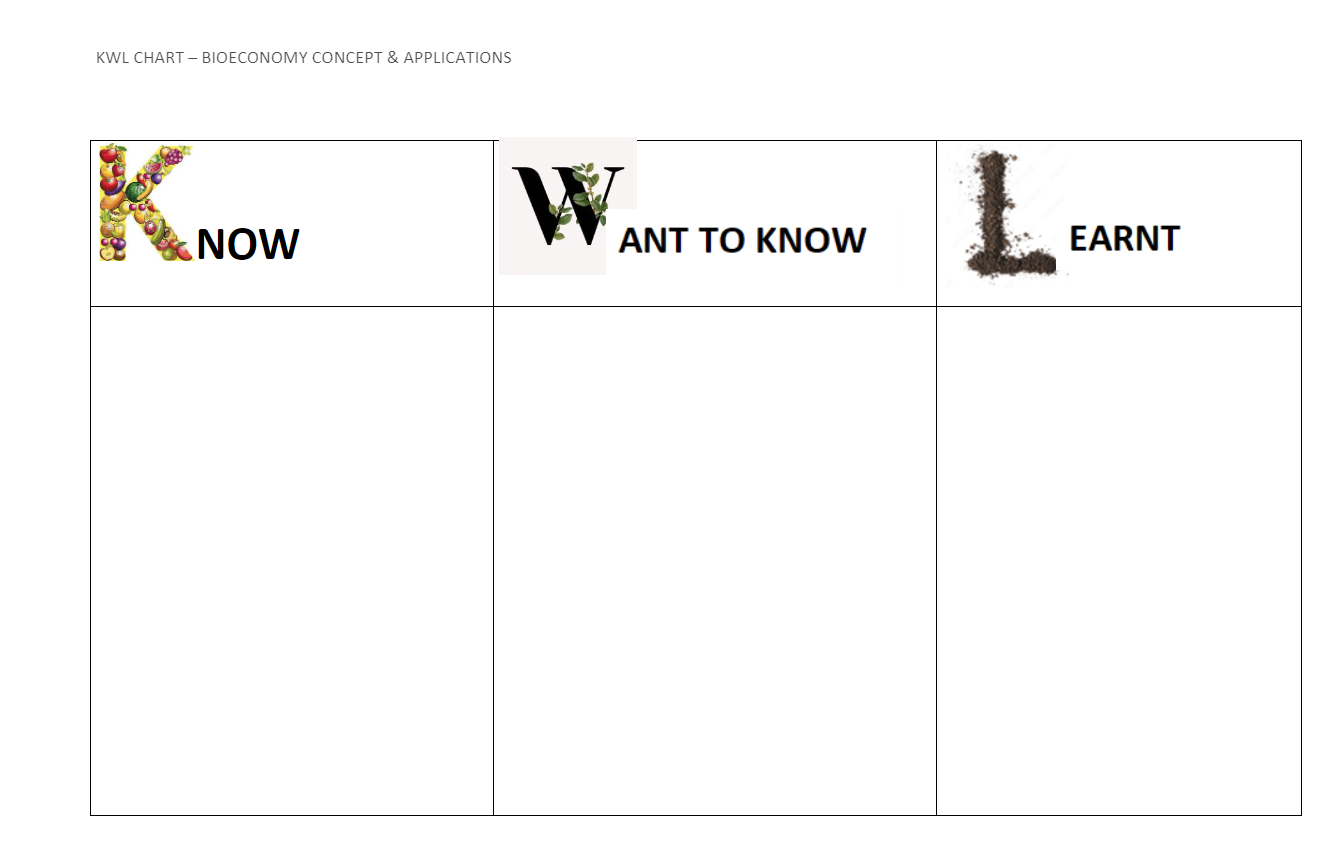 [Speaker Notes: Po 5-minútovom úvode a diskusii učiteľ požiada študentov, aby vyplnili prvé a druhé stĺpec KWL tabuľky (Čo viem – Čo sa chcem naučiť – Čo som sa naučil). 
Študenti by mali zapísať, čo už vedia o „biohospodárstve“ a aké otázky im vznikli po tomto krátkom úvode. Inými slovami, čo sa chcú naučiť o tomto novom koncepte?]
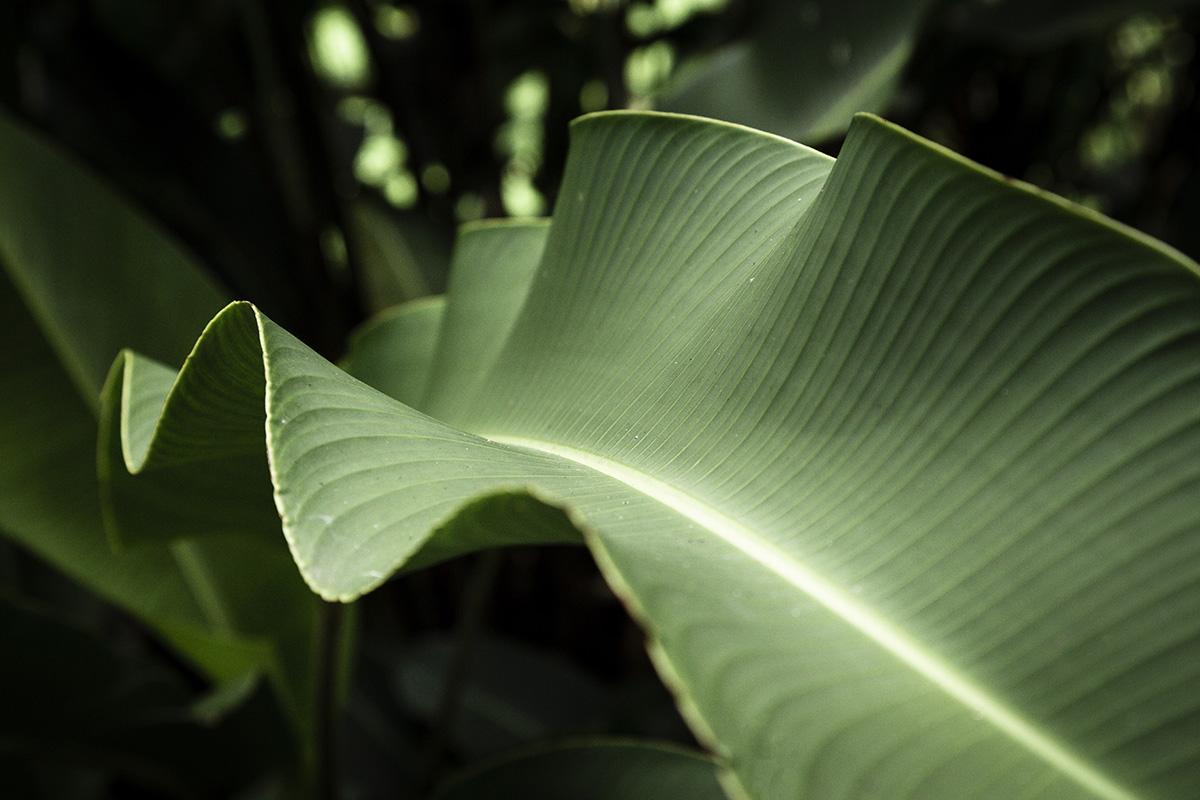 Čo je biohospodárstvo?
Pozrime si nasledujúce video a porozprávajme sa o koncepte biohospodárstva. 
https://www.youtube.com/watch?v=KYvJCIGxPLk
[Speaker Notes: Učiteľ predstaví pojem „biohospodárstvo“ prostredníctvom krátkeho videa (https://www.youtube.com/watch?v=KYvJCIGxPLk) a vysvetlí, že ide o využívanie obnoviteľných biologických zdrojov (ako sú rastliny a zvieratá) na tvorbu produktov a služieb.
Následne sú študenti požiadaní, aby ako skupina vytvorili definíciu biohospodárstva (rovnaké skupiny, ktoré pracovali na KWL tabuľkách).]
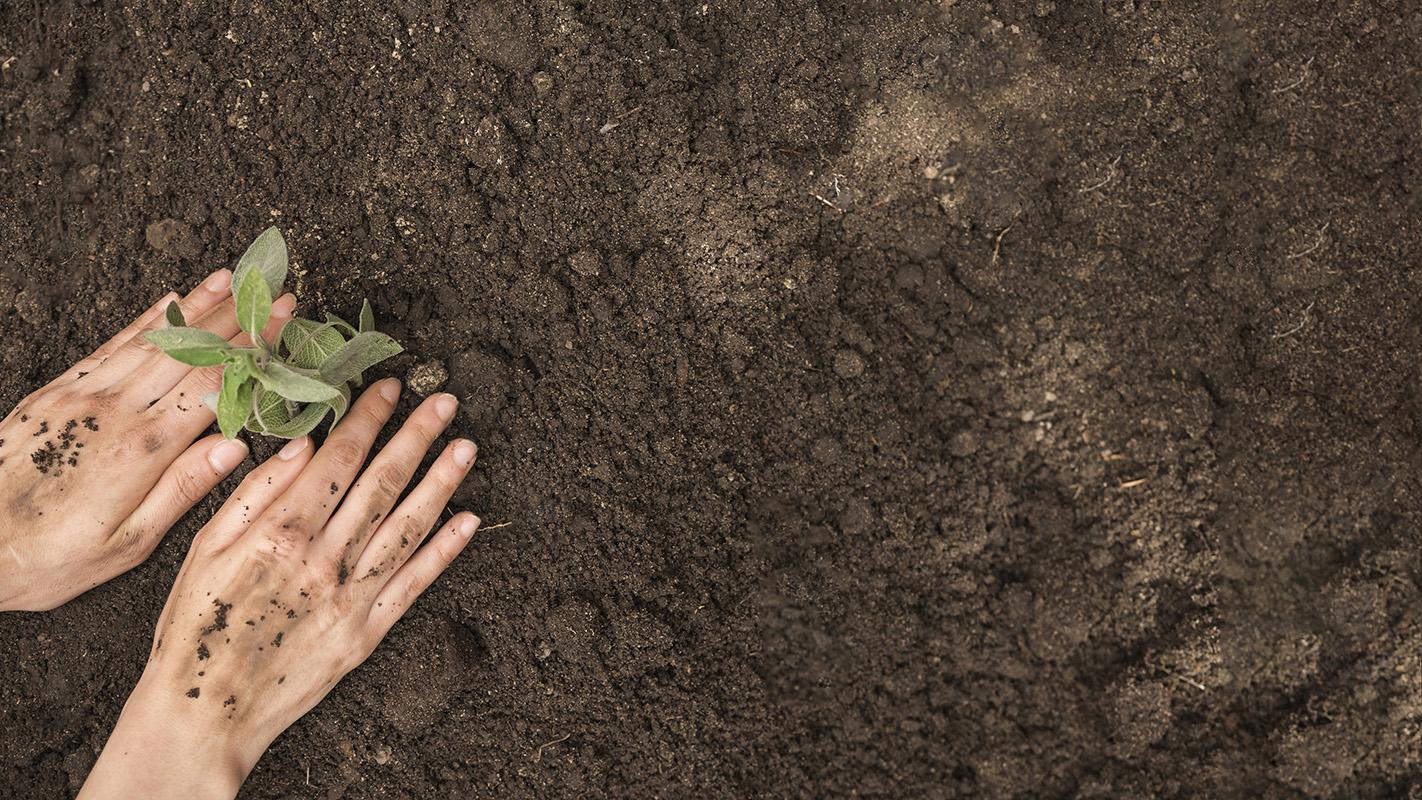 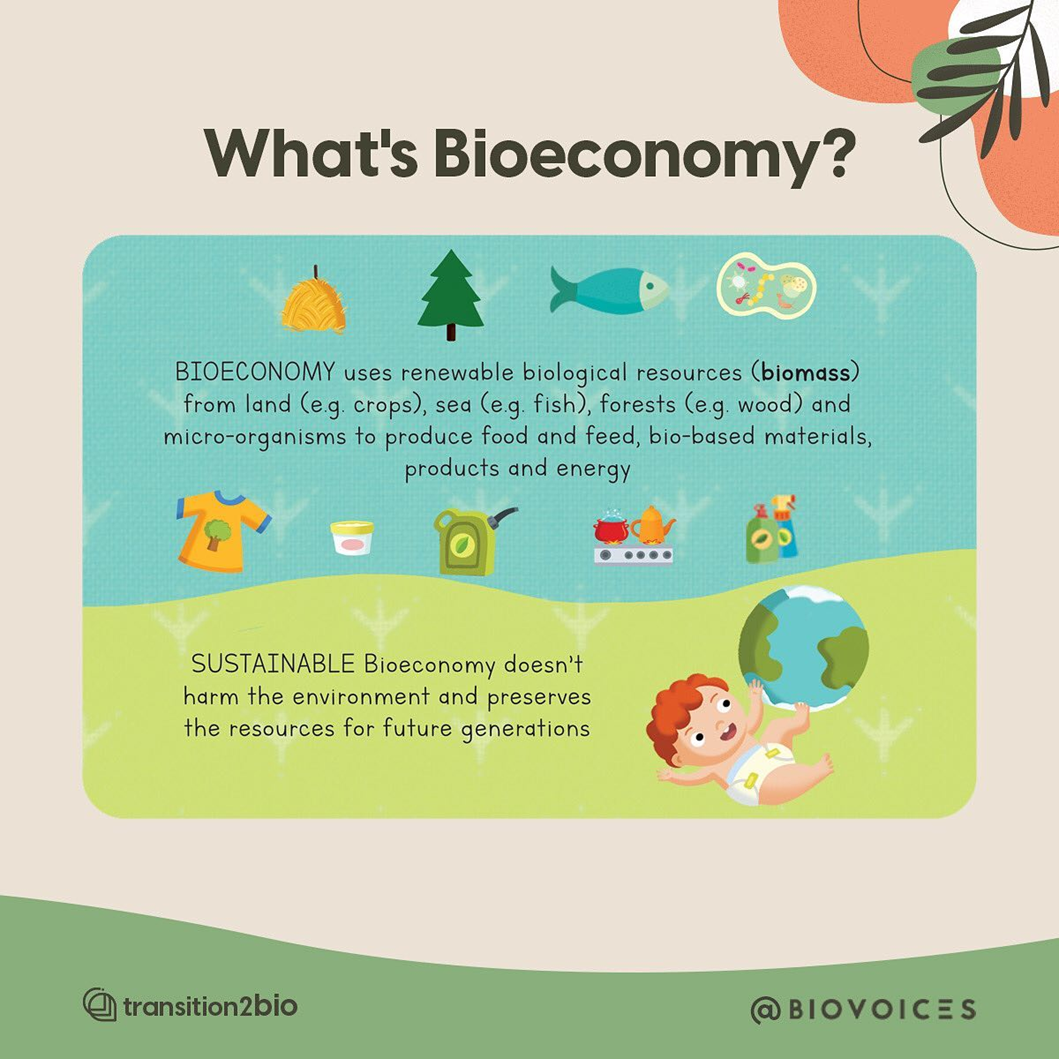 [Speaker Notes: Učitelia ukážu študentom príklady alebo obrázky obnoviteľných biologických zdrojov, ako sú rastliny, drevo a bavlna, a ich využitie v súčasnom živote. Študenti sú následne požiadaní, aby si pozreli svoju definíciu a zvýraznili akékoľvek slová z tejto prezentácie, ktoré sú zahrnuté v ich definícii.]
Proktuty na biologickej báze
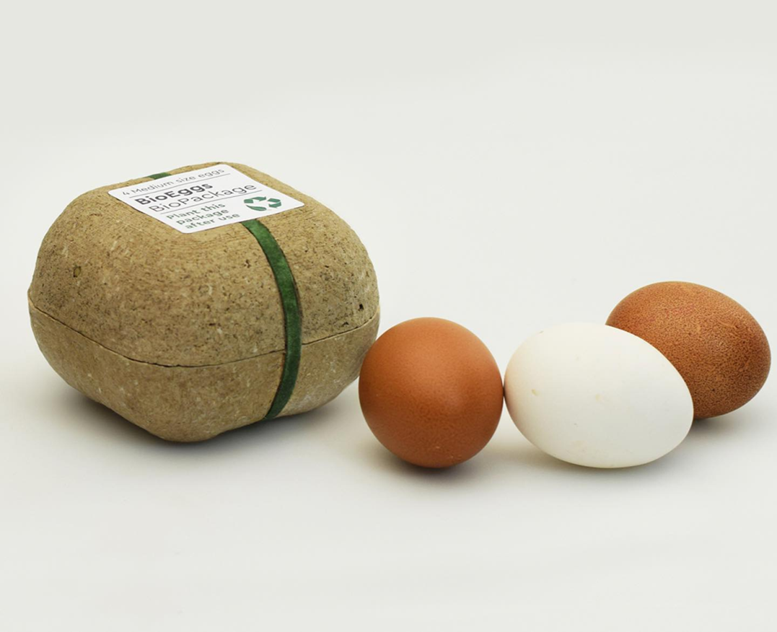 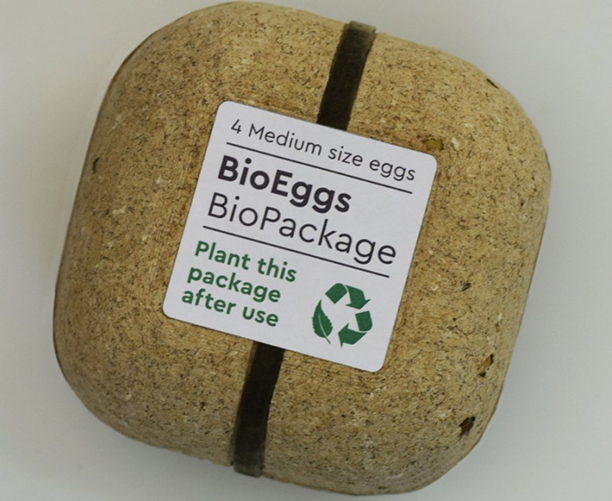 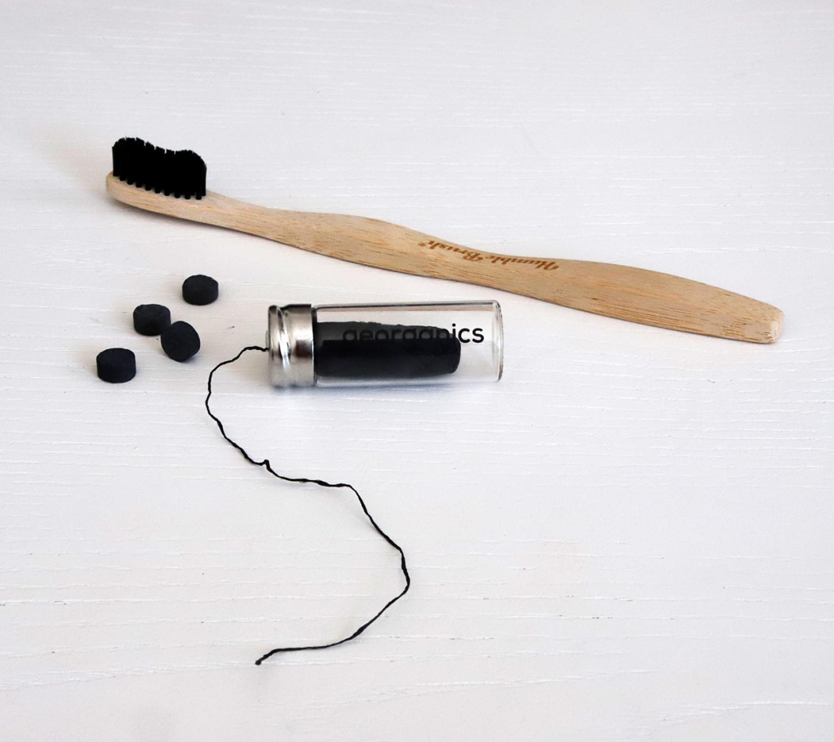 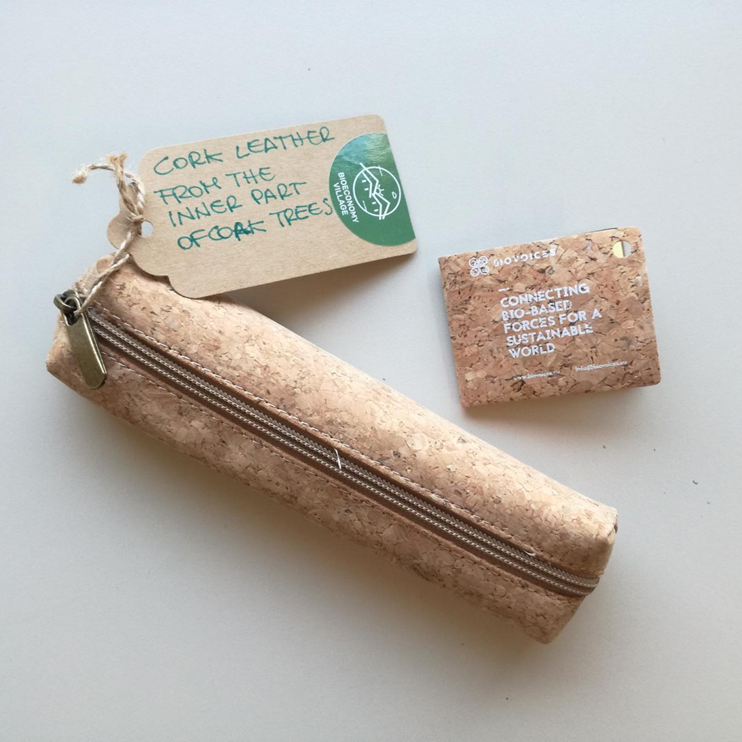 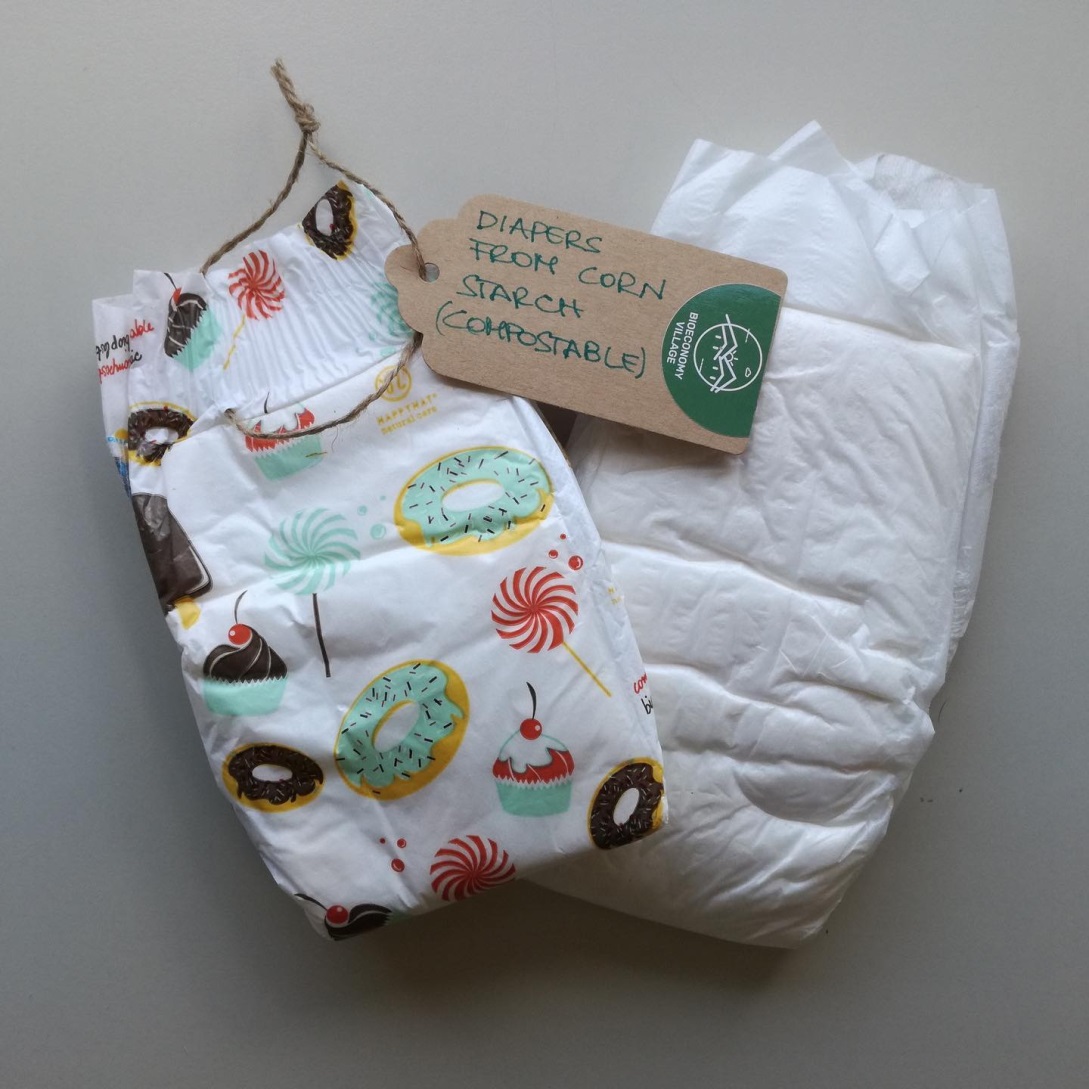 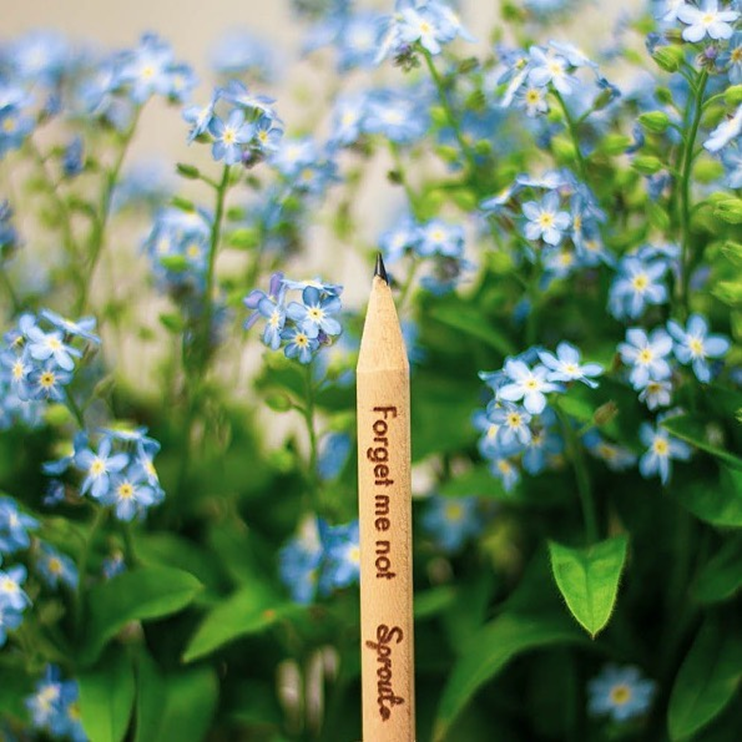 [Speaker Notes: Učiteľ ukáže príklady alebo obrázky obnoviteľných biologických zdrojov, ako sú rastliny, drevo a bavlna, a ich produkty na báze biologických zdrojov. Na obrázkoch môžu študenti vidieť plienky vyrobené z kukuričného škrobu, korkovú kožu vyrobenú z vnútorných častí korkových stromov, a organický obal na vajíčka (pripravte pracovný list s týmito obrázkami).
Učiteľ sa potom opýta študentov, či už niekedy videli alebo použili niektorý z týchto produktov.]
Obnoviteľné biologické zdroje
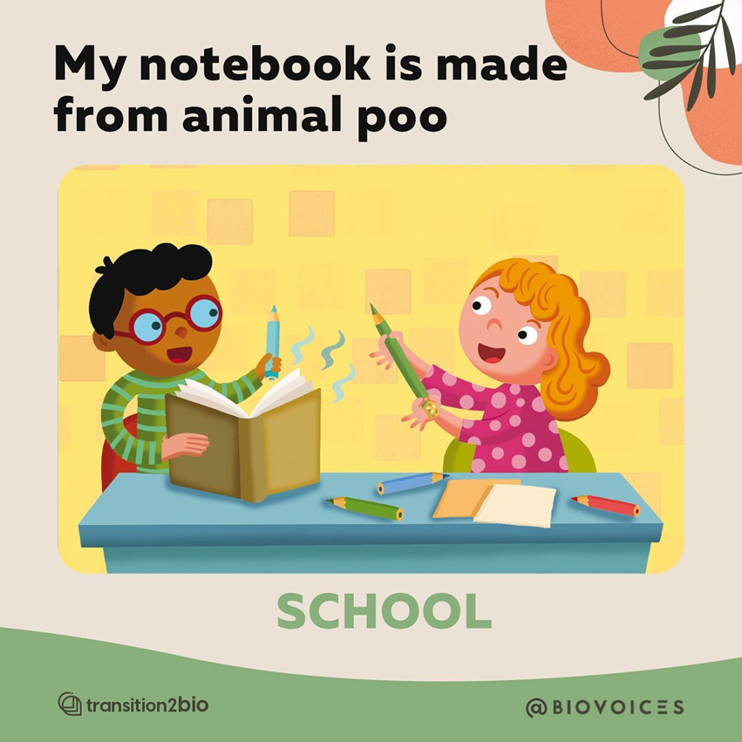 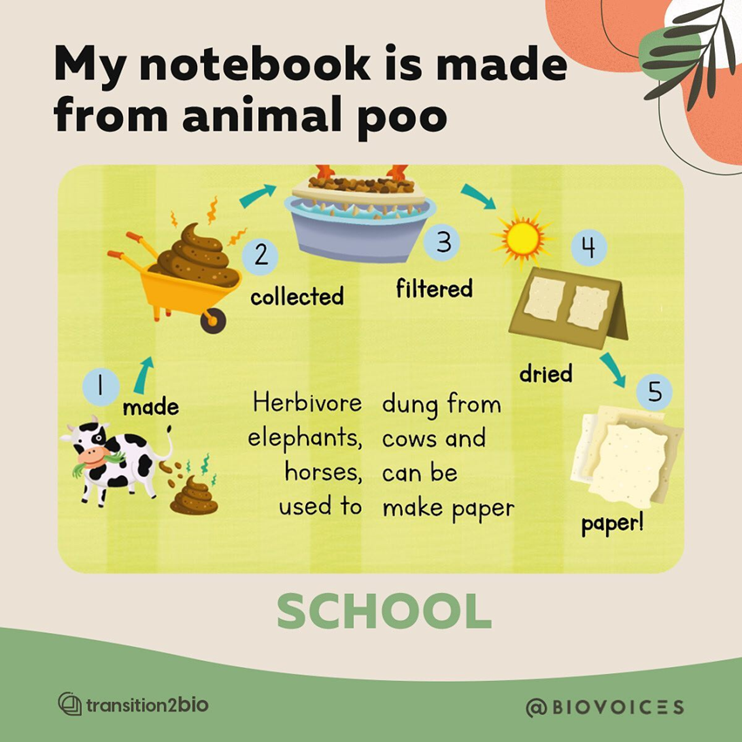 [Speaker Notes: Učiteľ ukáže študentom príklady ďalších produktov na báze biologických zdrojov a vysvetlí jednotlivé fázy procesu, ako sa výkaly premenia na zápisník.]
Renewable biological resources
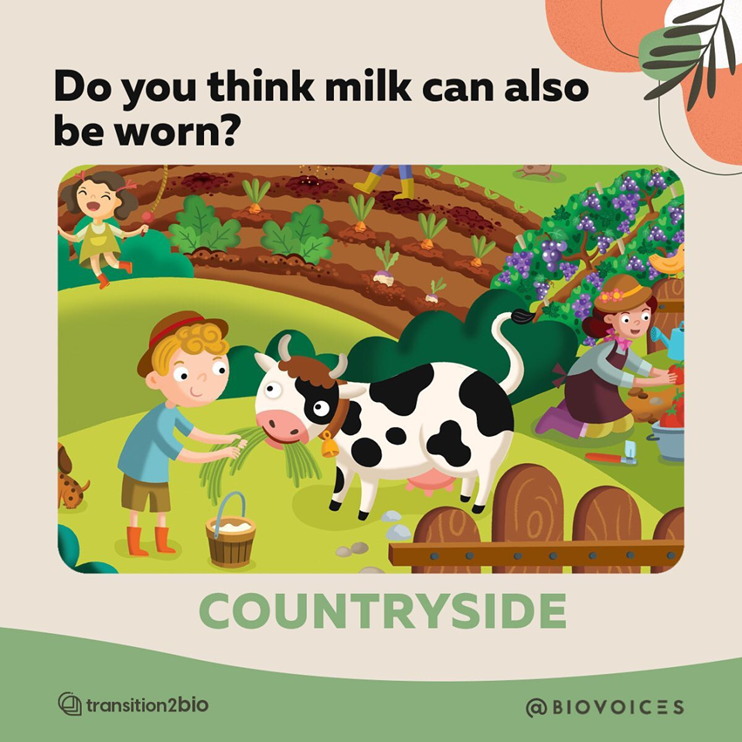 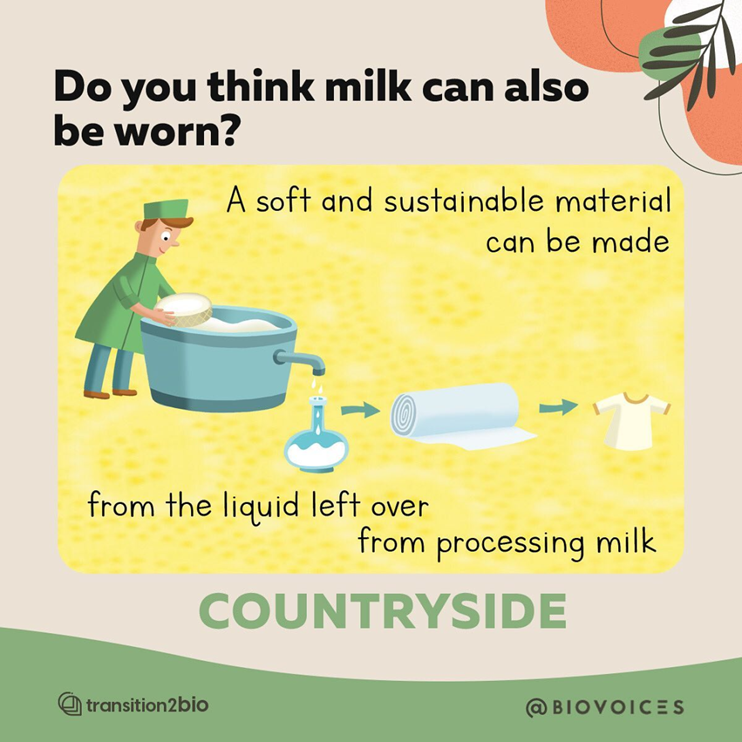 [Speaker Notes: Učiteľ sa opýta študentov, či môžu nosiť niečo vyrobené z mlieka, a vysvetlí, ako sa z tekutiny, ktorá zostáva po spracovaní mlieka, môže vyrobiť mäkký a udržateľný materiál.]
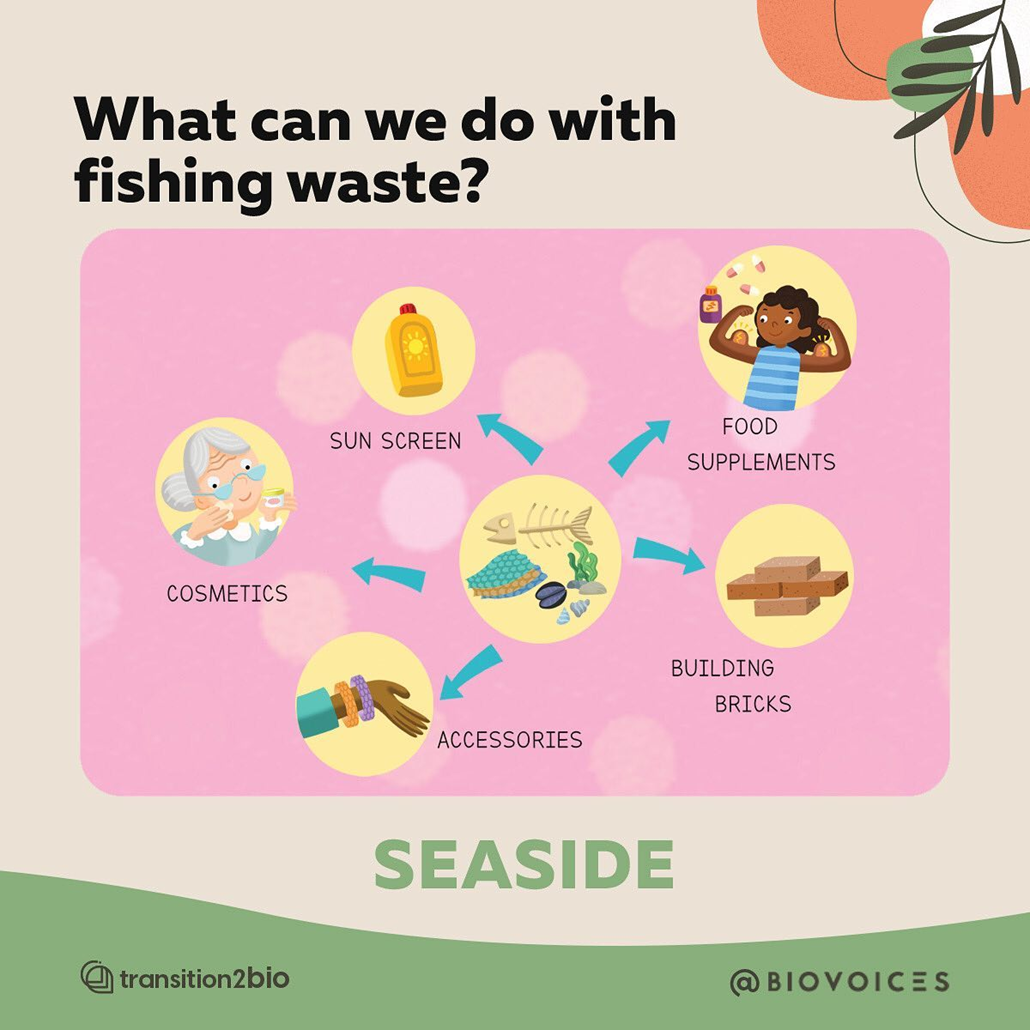 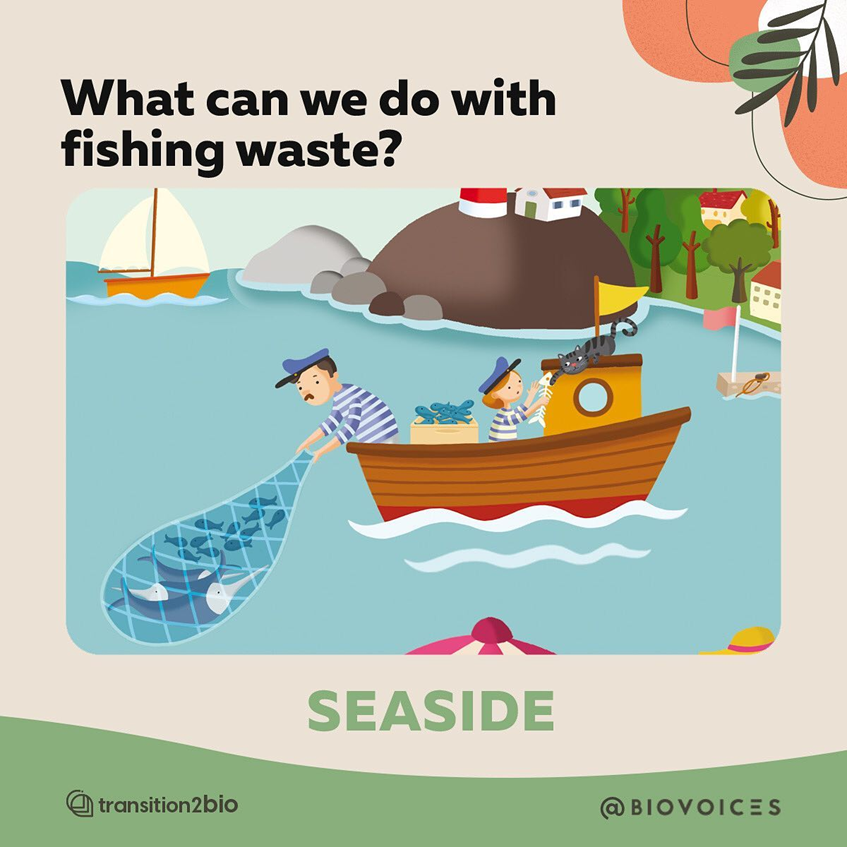 [Speaker Notes: Učiteľ sa opýta študentov, či niekedy rozmýšľali o tom, že môžeme využiť odpad z rybolovu na výrobu niečoho nového. Vysvetlí, že spracovaním odpadu z rybolovu môžeme vyrábať kozmetiku, doplnky, stavebné tehly, výživové doplnky a opaľovacie krémy.]
ČAS NA KVÍZODPAD ALEBO POKLAD?
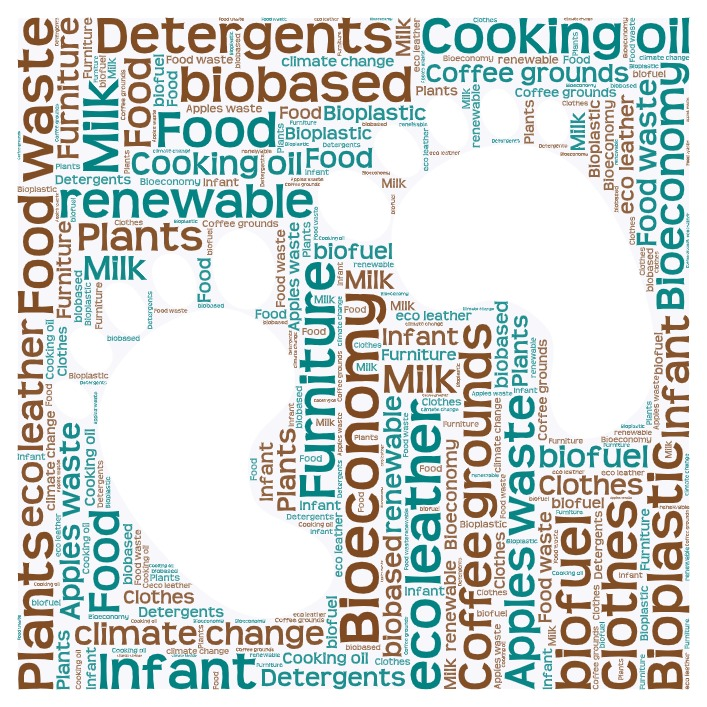 https://wordart.com/create
[Speaker Notes: Učiteľ overí porozumenie študentov pomocou aktivity „Trash or Treasure“ (Odpady alebo poklady) - matching activity / hodnotenie.]
Projekt
Predstavte si, že ste biologický zdroj alebo biologický produkt. Postupujte podľa modelového textu a napíšte niekoľko viet, ktorými sa predstavíte svojim spolužiakom.
Projekt - Krok za krokom pokyny pre študentov
Nakreslite obrázok obnoviteľného biologického zdroja alebo produktu, ktorý z neho získavame. Alternatívne môžete použiť vizuály alebo obrázky, ktoré sú súčasťou pracovného listu.
Predstavte si, že ste tento biologický zdroj alebo produkt. Postupujte podľa modelového textu a napíšte niekoľko viet, ktorými sa predstavíte svojim spolužiakom.
Fáza 01
Fáza 03
Fáza 02
Použite aplikáciu Chatterpix Kids na to, aby váš obrázok "prehovoril". Predstavte svoje video spolužiakom.
[Speaker Notes: Učiteľ požiada študentov, aby nakreslili obnoviteľný biologický zdroj alebo produkt, ktorý z neho získavame. Alternatívne môže učiteľ poskytnúť vizuály alebo obrázky zdrojov a produktov.
Projekt: Predstavte si, že ste biologický zdroj alebo produkt. Postupujte podľa modelového textu a napíšte niekoľko viet, ktorými sa predstavíte svojim spolužiakom.
Potom použite aplikáciu Chatterpix Kids na to, aby váš obrázok "prehovoril" (link na vzorový video). Predstavte svoje video svojim spolužiakom.]
Modelový text
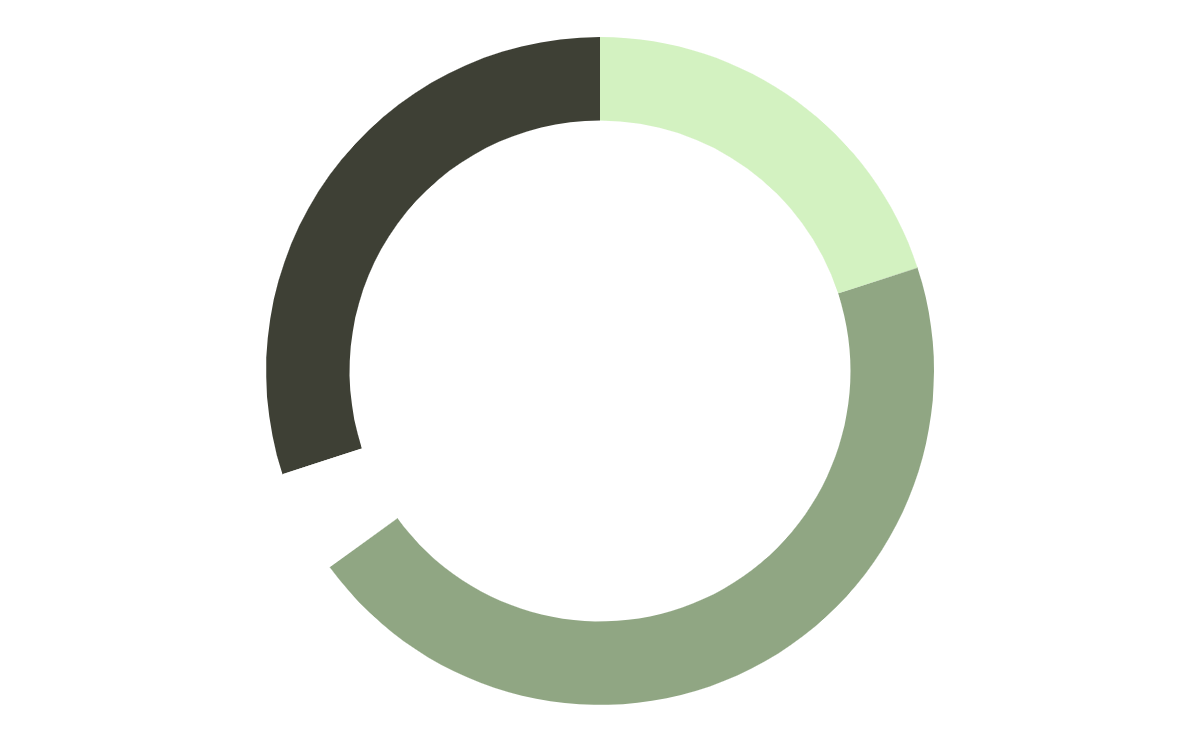 3. Využitie
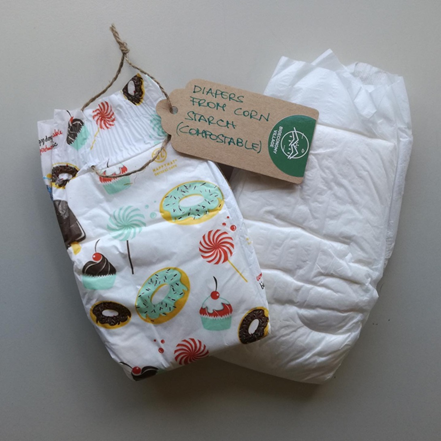 Som kompostovateľná.
1. Predstavte sa
Ahoj! Ja som plienka Dipka.
4. Prečo si vybrať mňa?
Neškodím životnému prostrediu
2. Materiál
Som vyrovená z kukuričného škrobu.
Použite “Chatterpix” na tvorbu videa.
https://www.duckduckmoose.com/educational-iphone-itouch-apps-for-kids/chatterpixkids/
Príklad videa:
[Speaker Notes: Učiteľ požiada študentov, aby použili modelový text na napísanie o svojom bio-produkte alebo biologickom zdroji]
Hodina 2
Eko školy & Biohospodárstvo
Metodika 7 krokov pre Eko školy
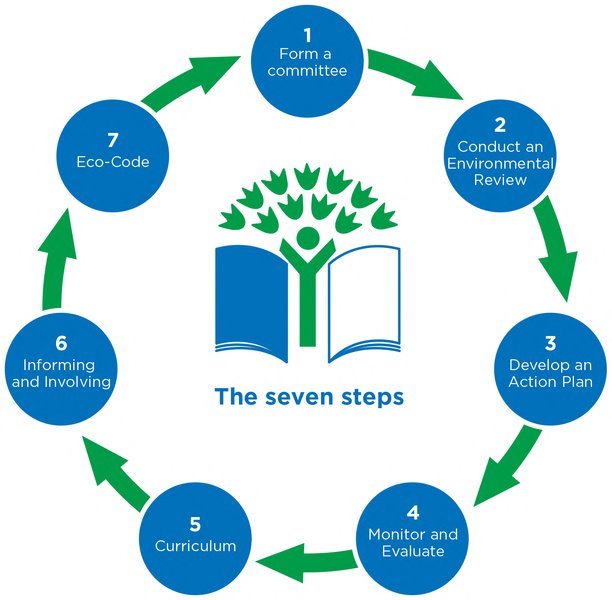 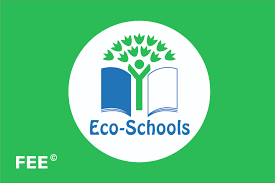 Môžete nájsť prepojenia medzi prvou vyučovacou hodinou a siedmimi krokmi metodiky Eko škôl? https://www.ecoschools.global/seven-steps-methodology
[Speaker Notes: Učiteľ predstaví tému dňa, konkrétne 7-krokovú metodológiu ECO škôl. Vysvetlí, že študenti sa pokúsia využiť konkrétne kroky z 7-krokového procesu na šírenie vedomostí, ktoré získali počas prvej hodiny, týkajúcich sa konceptu biohospodárstva. Učiteľ použije video na predstavenie tejto metodológie študentom.]
Brainstormujte
Ako môžeme šíriť výsledky nášho výskumu o biohospodárstve? 
Mali by sme využiť videá, ktoré sme vytvorili? 
Ako môžeme vyť aktívni v škole? 
Hlasujme o najlepších nápadoch a rozdeľme úlohy a zodpovednosti.
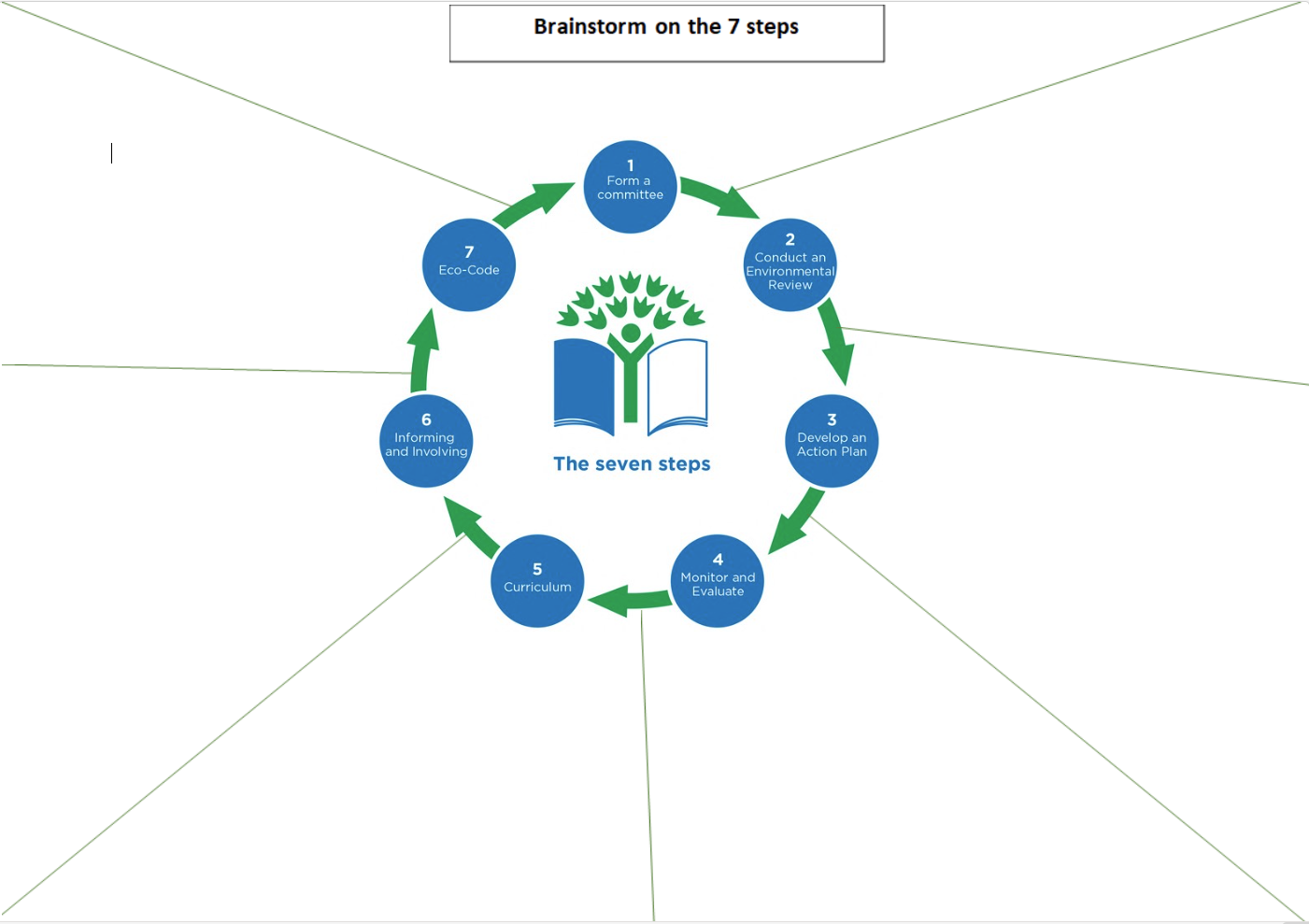 napr. Môžeme vytvoriť stolnú hru s otázkami z knihy „Biohospodárik?“ a figúrky vytvoriť z prírodných materiálov, ktoré môžeme nazbierať v blízkom lese.
Ideas:
1. Write a song on bioeconomy
2. Create an acronym and make a fun poster/collage
napr. Môžeme pripraviť prezentáciu s výsledkami a našimi „Chatterpix“ videami a predstaviť ju celej školskému kolektívu (spolužiakom, učiteľom, rodičom) na oslave Svetového dňa životného prostredia.
Ideas:
1. Make a presentation with the Chatterpix images
2. Organise a school theatrical play with the biobased products being the characters
[Speaker Notes: Učiteľ vysvetľuje, že zameranie tejto hodiny bude na dve kroky: fázu šírenia informácií a vytvorenie EKO-KÓDU. Žiaci pracujú v tímoch a brainstormujú o spôsoboch, ako môžu šíriť svoje poznatky pomocou videí, ktoré vytvorili. Taktiež navrhujú spôsoby, ako môže celá škola konať. Hlasujú o najlepších nápadoch a zapisujú ich. Rozdelia úlohy a zodpovednosti. (Brainstorm map). Aby ste proces urýchlili, odpovedzte na otázky vyššie.]
Príklady ekologického kódexu o biohospodárstve
BIOHOSPODÁRSTVO
B – Biologicky odbúrateľný
 I – Inovácie
O – Organický
H – Hospodárenie
O – Obnoviteľné
S – Udržateľnosť
P – Prírodné zdroje
O – Optimalizácia
D – Diverzita
Á – Áno k prírode
R – Recyklácia
S – Súdržnosť
T – Trvalo udržateľný rozvoj
V – Výskum
O – Ochrana
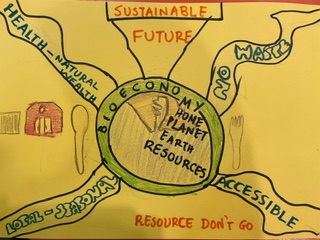 Biohospodárstvo je super!
Je to úžasný nástroj,  
Ako bojovať proti zmene klímy  
A dať našu planétu na pódium.

Nikiforos Haskos, žiak 6. ročníka na  
Základnej škole Atény
Pieseň / Báseň
Plagát
Akronym
Môžeme vytvoriť plagát a umiestniť ho na nástenku pri vchode do školy.
Môžeme použiť akronym "Biohospodárstvo" v škole na...
Môžeme napísať pieseň alebo pridať či zmeniť verše v piesni s obľúbenou melódiou.
[Speaker Notes: Učiteľ ukáže študentom vzorky ECO-KÓDOV o biohospodárstve. Študenti vytvoria svoj vlastný ECO-KÓD o biohospodárstve v škole a predstavia ho celej škole. Taktiež navrhnú plán na usporiadanie Dňa biohospodárstva v škole, aby informovali študentov, rodičov a učiteľov o výhodách biohospodárstva (pracovný list s možnosťami ECO-KÓDU).]
HODNOTENIE A REFLEXIA
Študenti sa zamýšľajú nad tým, čo sa naučili, a vyplnia poslednú časť KWL grafu.
Študenti hodnotia svoje vedomosti prostredníctvom interaktívnych hier.
Študenti vyplnia „výstupný lístok“: Napíšte najzaujímavejšiu vec, ktorú ste sa dozvedeli o biohospodárstve.
. https://wordwall.net/resource/71151472

https://create.kahoot.it/details/5d109e00-bfd8-42ff-8f04-71da275f0750
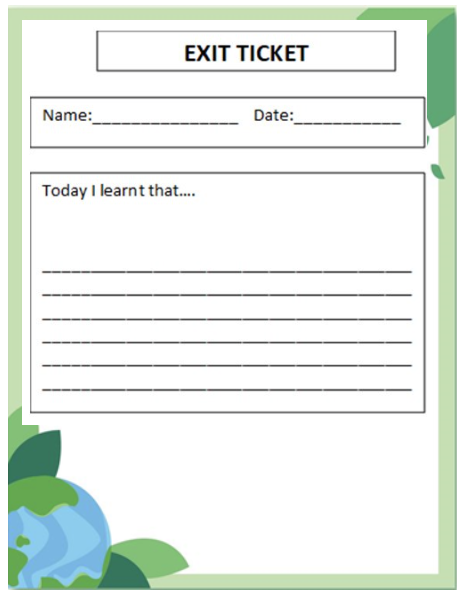 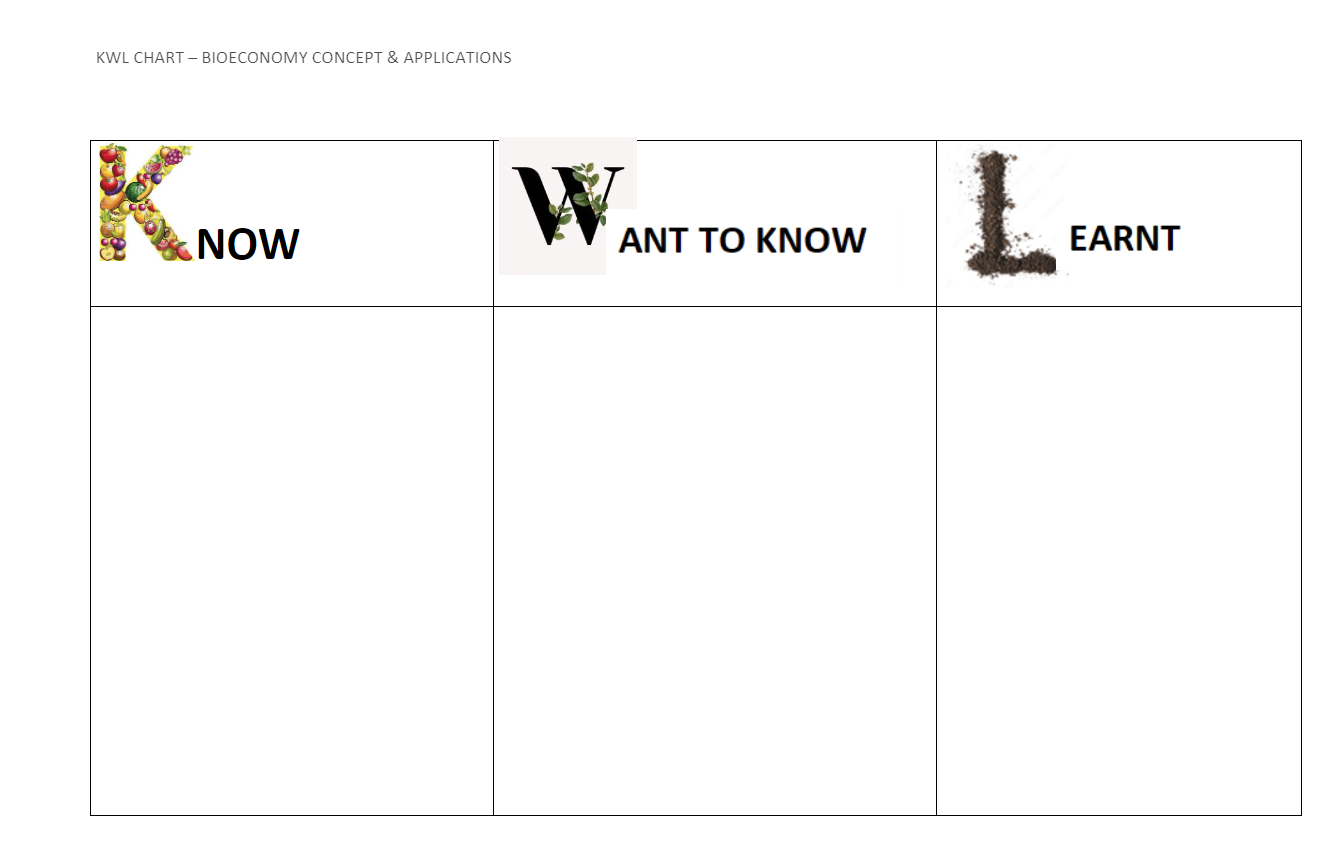 [Speaker Notes: https://wordwall.net/resource/71151472
https://create.kahoot.it/details/5d109e00-bfd8-42ff-8f04-71da275f0750
Učiteľ požiada študentov, aby sa zamysleli nad tým, čo sa počas hodiny naučili. Povzbudí ich, aby si zahrali online hru (kvantitatívne):

- [Wordwall - Hra o biohospodárstve](https://wordwall.net/resource/71151472)
- [Kahoot - Hra o biohospodárstve](https://create.kahoot.it/details/5d109e00-bfd8-42ff-8f04-71da275f0750)

Učiteľ následne požiada študentov, aby pri odchode z triedy vyplnili výstupný lístok s otázkou: „Čo robí biohospodárstvo dobrým riešením pre udržateľnú budúcnosť?“ alebo „Napíšte najzaujímavejšiu vec, ktorú ste sa naučili o biohospodárstve.“]
REFLEXIA – Ak by som mal/a robiť projekt o biohospodárstve znova…
Reflexia pre študentov
Reflexia pre učiteľov
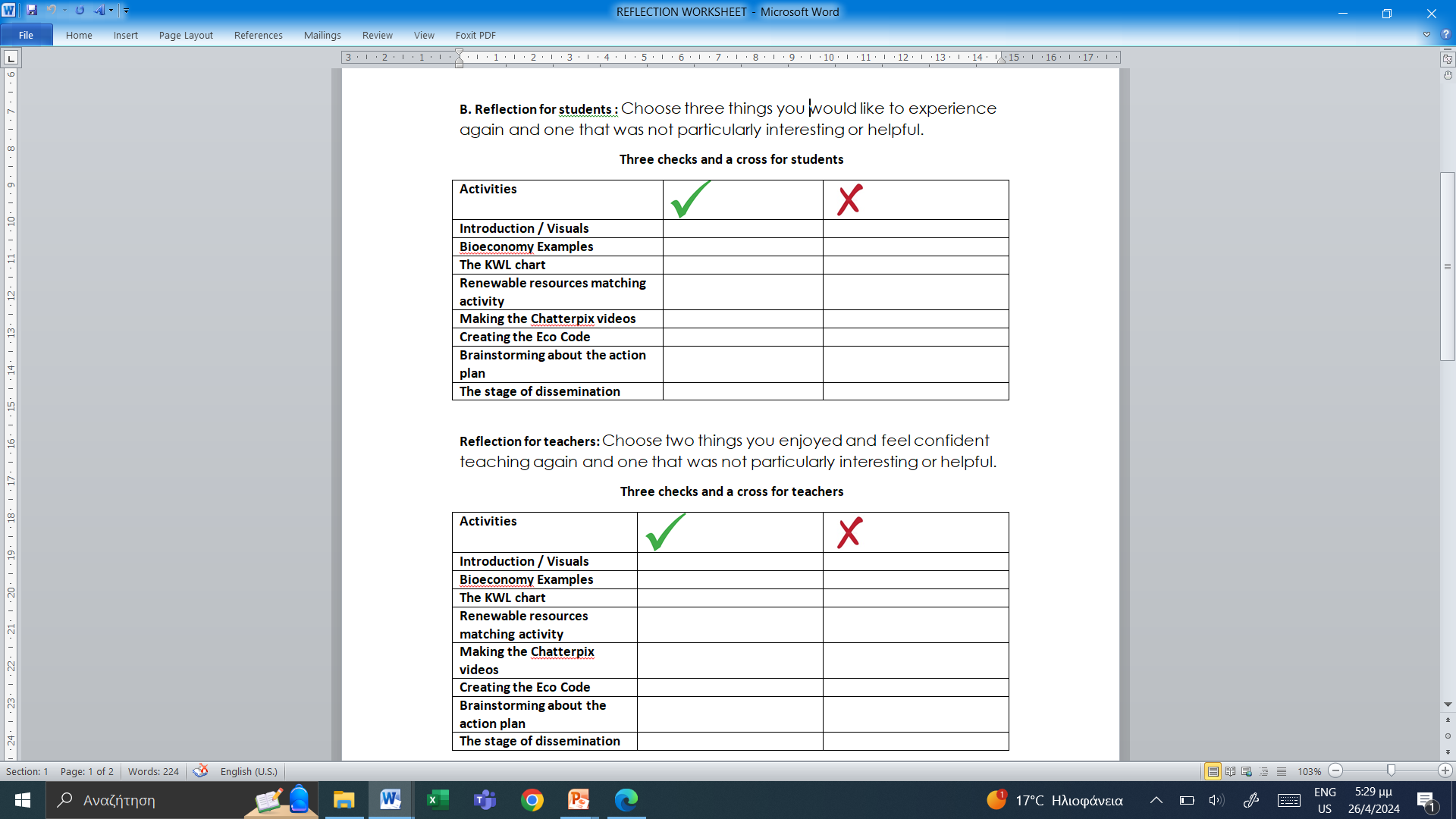 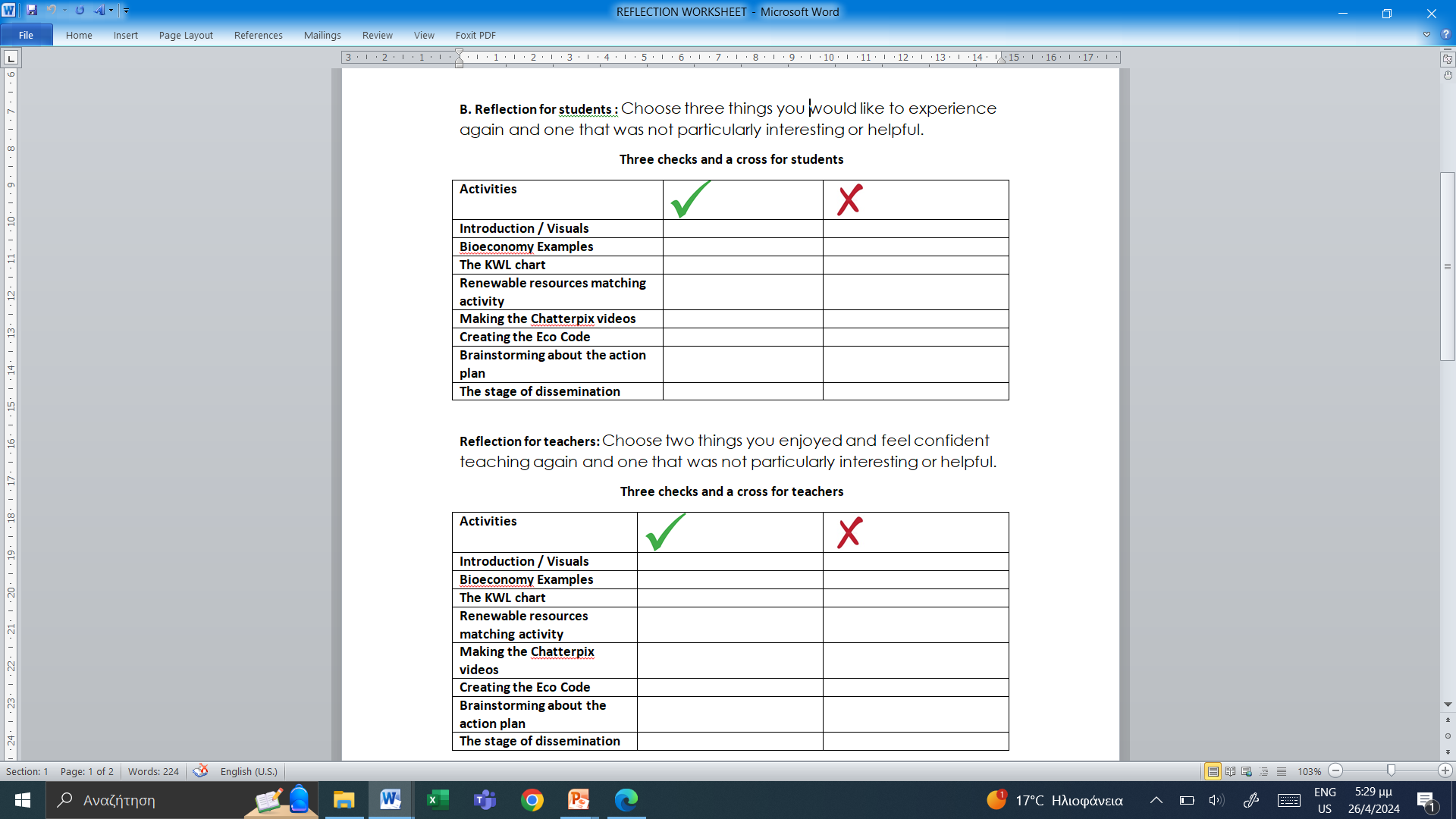 [Speaker Notes: Študenti sa zamyslia nad 7-krokovou metodológiou a procesom, ktorý nasledovali, a odpovedajú na otázku: „Ak by ste mali projekt o biohospodárstve robiť znova, čo by ste zachovali a čo by ste vylúčili?“ Vyplňte pracovný list „Tri začiarknutia – Jeden krížik“ s tromi vecami, ktoré by ste chceli zažiť znova, a jednou, ktorá nebola príliš zaujímavá alebo užitočná. Hodina končí zdôraznením úlohy jednotlivcov a komunít pri budovaní zdravšej planéty.

Učitelia tiež vyplnia pracovný list „Tri začiarknutia a jeden krížik“ odpovedaním na otázku: „Vyberte dve veci, ktoré vás bavili a v ktorých sa cítite iste, že ich môžete učiť znova, a jednu, ktorá bola príliš náročná na učenie alebo nebola príliš zaujímavá alebo užitočná.“]
References
1. Kniha „Biohospodárik“
2. Pictures
https://encryptedtbn0.gstatic.com/images?q=tbn:ANd9GcSrt9DMrbEWqSp4WHHU8XxSs5WkkYFRwEMP3g&s
https://encrypted-tbn0.gstatic.com/images?q=tbn:ANd9GcSdUr08fOClEJRdUhPxra0em1LI3NY24WW2QQ&s
https://encrypted-tbn0.gstatic.com/images?q=tbn:ANd9GcTStyEZKz0mjyyLwZT68znKA_yB0OPwgCWssQ&s
https://encrypted-tbn0.gstatic.com/images?q=tbn:ANd9GcTStyEZKz0mjyyLwZT68znKA_yB0OPwgCWssQ&s
https://textiletechsource.com/wp-content/uploads/sites/23/2023/07/Adidas-3D-printed-Futurecraft-4DFWD-sole-features-Carbons-new-partially-bio-based-resin.-Courtesy-adidas_ALT.jpg
https://target.scene7.com/is/image/Target/GUEST_7fc009bb-a54f-467f-81fe-881b477c1884?wid=488&hei=488&fmt=pjpeg
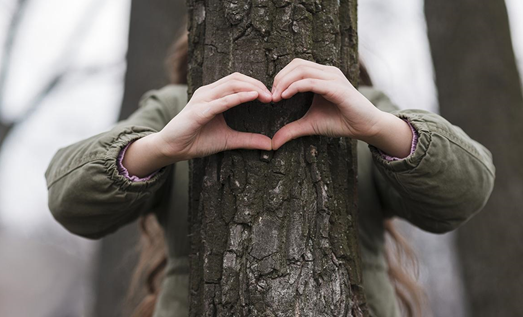 Ďakujeme!